November 2024
Discussion on Transmission of ELR-SIG
Date: 2024-11-14
Authors:
Slide 1
Ke Zhong, Ruijie Networks Co., Ltd
November 2024
Abstract
Introduction
Discussion on transmission of ELR-SIG
Conclusion
Slide 2
Ke Zhong, Ruijie Networks Co., Ltd
November 2024
Introduction
In PAR of P802.11bn, the Ultra High Reliability (UHR) capability has been defined to improve Rate-vs-Range enhancement, reduce latency, and reduce power consumption for AP, compared to Extremely High Throughput (EHT) MAC/PHY operation [1].  
To address the Tx power imbalance issue between DL and UL (about 10dB or so), Enhanced Long Range (ELR) has been investigated in UHR study group since the beginning of 802.11bn. The motion for ELR has been passed during the July 2024 Plenary meeting. The detail of the motion is as follows [2]:


The detail of ELR PPDU format is still under study and one motion for ELR-SIG has been recently passed during the September 2024 Interim meeting. The detail of the motion is as follows [2]:


In this contribution, the transmission of ELR-SIG is discussed.
Move to include the following in the 11bn SFD:
Define Enhanced Long Range (ELR) PPDU and potentially other Range Extension mechanisms.
Move to add to the TGbn SFD the following: 
	ELR-SIG is located right after ELR-LTF in ELR PPDU
Note that ELR-LTF is the short name of UHR-LTF for ELR PPDU
Ke Zhong, Ruijie Networks Co., Ltd
Slide 3
November 2024
Recap: Current ELR-SIG design
In [3], it was proposed that 
ELR-SIG and ELR-Data have same tone plan and duplication method to reduce implementation complexity.
Given the low data rate and duplication, one ELR-SIG symbol may not be enough, assuming two symbols for ELR-SIG. 
More tones as ELR-SIG sent at 4x symbol
Propose separately encoded two symbols for ELR-SIG  
ELR-SIG is BCC encoded with MCS0.

In [4], it was proposed that
The MCS0 is applied to the ELR-SIG field.  
The ELR-SIG field may consist of one OFDMA symbol.
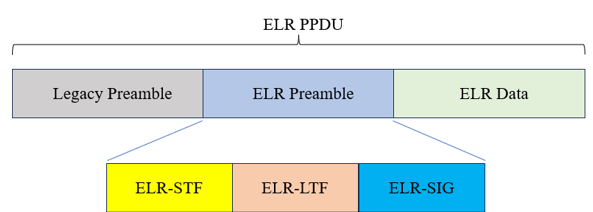 Slide 4
Ke Zhong, Ruijie Networks Co., Ltd
November 2024
Recap: Passed SPs for ELR-SIG
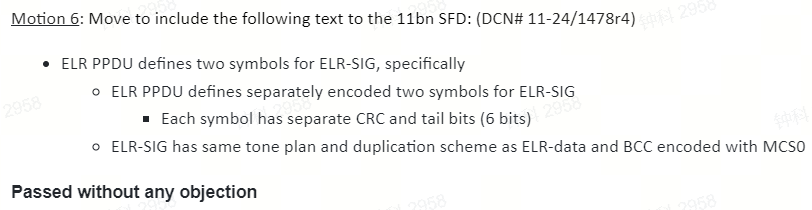 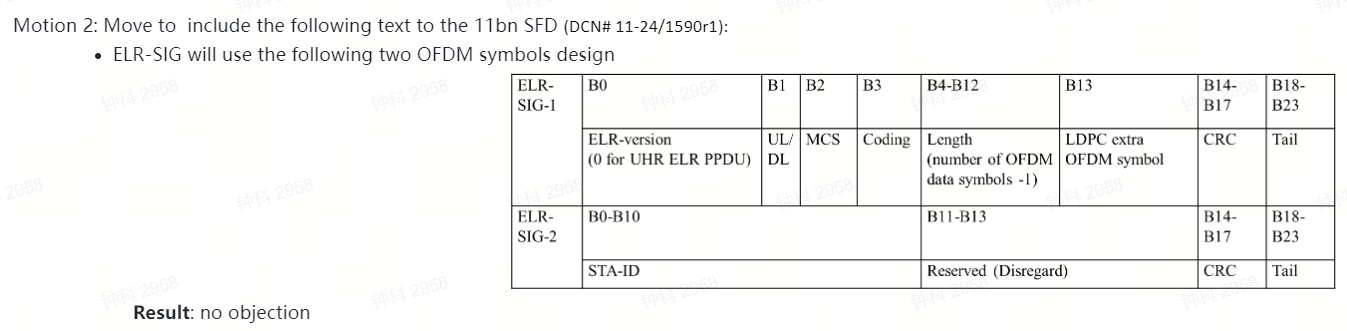 In this contribution, we provide our views on ELR-SIG transmission based on current EHT-SIG design and meanwhile incorporating the above current proposals and SPs for ELR-SIG design.
Slide 5
Ke Zhong, Ruijie Networks Co., Ltd
November 2024
Discussion on transmission of ELR-SIG
The U-SIG field in ELR PPDU carries information necessary to interpret ELR PPDU, including indication of ELR PPDU [2].
The ELR-SIG field located right after ELR-LTF in ELR PPDU provides additional signaling to the U-SIG field for STAs to interpret ELR PPDU, e.g., version-independent information of U-SIG.  
Based on current EHT-SIG design and incorporating current proposals for ELR-SIG design shown in the previous slide, the following transmission parameters for ELR-SIG are suggested in order to achieve the SNR design target of ELR PPDU:
Slide 6
Ke Zhong, Ruijie Networks Co., Ltd
November 2024
Conclusion
Transmission of ELR-SIG is discussed in this presentation.
For ELR-SIG the following transmission parameters are suggested:
Slide 7
Ke Zhong, Ruijie Networks Co., Ltd
November 2024
Straw Poll
Do you agree that TGbn will adopt at least one of the following parameters for ELR-SIG transmission?
Yes:
No:
Abstain:
Ke Zhong, Ruijie Networks Co., Ltd
Slide 8
November 2024
References
[1] IEEE 802.11-23/0480r3, UHR proposed PAR, Laurent Cariou (Intel)
[2] IEEE 802.11-24/0209r5, Specification framework for TGBn, Ross Jian Yu (Huawei)
[3] IEEE 802.11-24/1478r2, Enhanced Long Range (ELR) PPDU Design, Lin Yang (Qualcomm)
[4] IEEE 802.11-24/1985r0, Considerations for ELR PPDU format, Dongguk (LG)
Slide 9
Ke Zhong, Ruijie Networks Co., Ltd